Figure 2. Peak height analysis of nucleosome positions. Average helical rise profiles of mapped nucleosome positions in ...
DNA Res, Volume 19, Issue 1, February 2012, Pages 81–90, https://doi.org/10.1093/dnares/dsr043
The content of this slide may be subject to copyright: please see the slide notes for details.
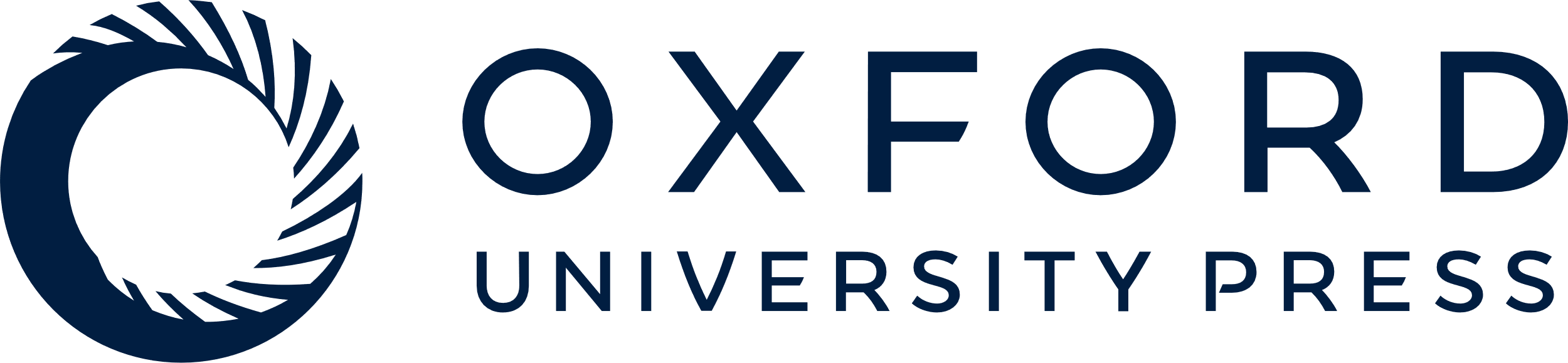 [Speaker Notes: Figure 2. Peak height analysis of nucleosome positions. Average helical rise profiles of mapped nucleosome positions in yeast for a 90-bp smoothing window. Average of 24 600 points with a peak height >4 (red solid line); of 29 800 points with a peak height 2 (green solid line); of 5600 point with a peak height <2 (blue solid line); of 61 110 points previously shown in Fig. 1A with a 90-bp smoothing window (black solid line). Black dots with (146-bp long) horizontal bars mark positions of mapped nucleosomes. Colour figures can be found in the online version of this paper.


Unless provided in the caption above, the following copyright applies to the content of this slide: © The Author 2012. Published by Oxford University Press on behalf of Kazusa DNA Research InstituteThis is an Open Access article distributed under the terms of the Creative Commons Attribution Non-Commercial License (http://creativecommons.org/licenses/by-nc/3.0/), which permits unrestricted non-commercial use, distribution, and reproduction in any medium, provided the original work is properly cited.]